International Aircraft Materials Fire Test Working Group Meeting
Restraining Leather Cushions for the Seat Oil Burner Test
International Aircraft Materials Fire Test Working Group
Tim Salter, FAA Technical Center
June 25-26, 2014, Solothurn, Switzerland
Why are restraints necessary for testing of leather seat cushions?
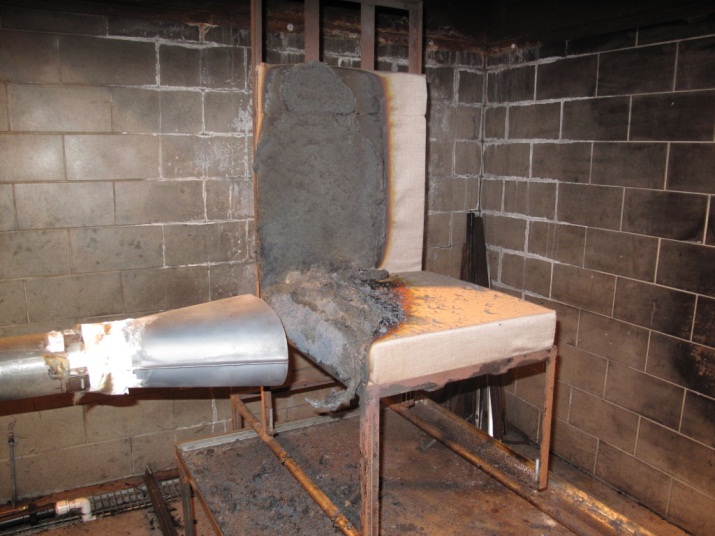 Typical fabric covered seat cushions burn away but do not deform when tested (top) 

Leather cushions will tend to shrink and pull away from the burner flame (bottom)

If the cushion pulls away from the flame during testing, does this decrease weight loss and burn lengths? Are the results still valid?
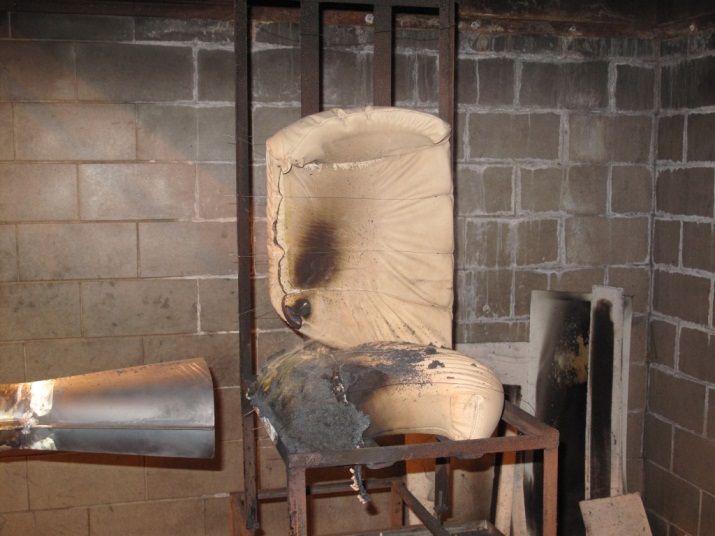 From the Handbook
7.3.5  Specimen Mounting Frame 
The mounting frame for the test specimen will be fabricated of 1 by 1 by 1/8-inch (25 × 25 × 3-mm) steel angle, as shown in figure 7-1.  A wire can be added to the mounting frame for the seat  back  cushion  to  secure  the  specimen  into  place.   More  than  one wire may  be  used  to restrain leather seat components as  long as the wires do not impede or redirect the flame. The mounting  stand  will  be  used  for mounting  the  test  specimen  seat  bottom  and  seat  back,  as shown in figure 7-2.  Reference paragraph 7.3.5 of Chapter 7 Supplement.
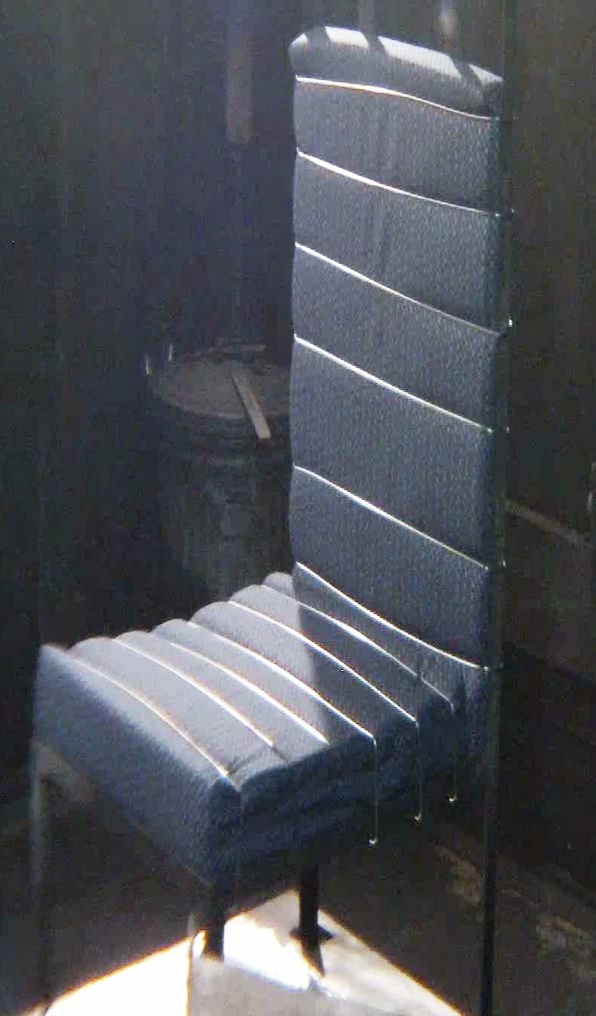 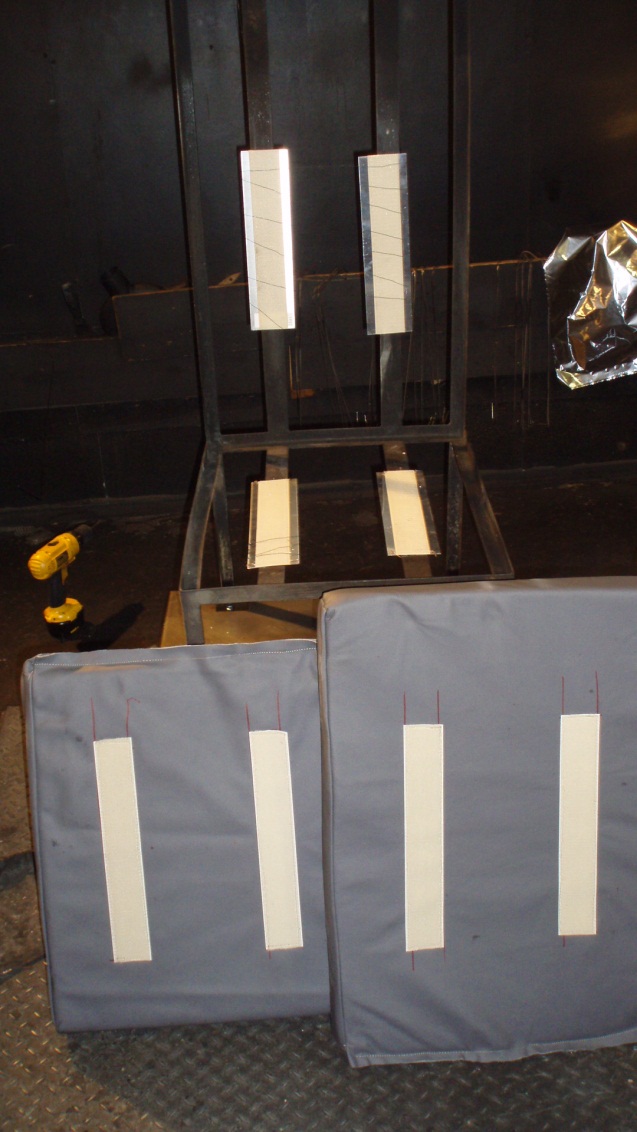 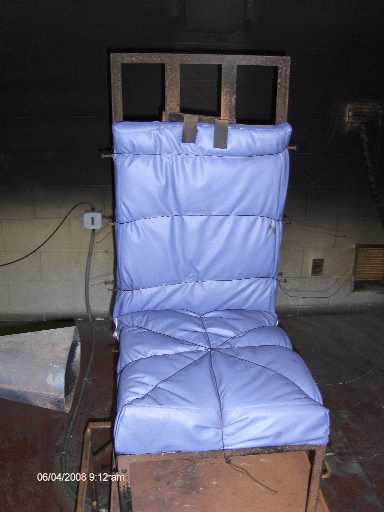 Leather Cushion Restraints
Current definition of leather cushion restraint method is vague and open to interpretation

Different methods of restraint among test labs can lead to disparities in test results and be the difference between a specimen that passes or a specimen that fails

Testing and research has been done in the past, but no final decisions were made regarding a standardized leather cushion restraint method

Past data has shown that there is not necessarily a correct or incorrect method of restraining leather cushions, so long as restraints do not impede the flame

A standardized restraint method used by all labs should increase test result repeatability
Selecting a Restraint Method
Things to consider when deciding on a restraint method:

Configuration
The arrangement of the restraints
Quantity
The number of individual restraints
Materials
Steel rod, safety wire, hook and loop, etc.
Goal
Devise a method of restraint to maximize repeatability, but not overcomplicate restraint method in order minimize sample preparation time
Standardized Restraint Configuration
After testing numerous configurations, it was determined that the most effective and simple method of restraint uses only three pieces of 0.032” steel wire wrapped around the cushions and frame

Wire placement:
1.5” ± 0.5” from top of vertical cushion
1.5” ± 0.5” from bottom of vertical cushion
Center of horizontal cushion
Restraint Materials
Initial testing involved the use of safety wire wrapped around the cushion and frame

Alternatively, pre-bent 1/8 inch stainless steel rod was selected as an option due to its ease of use

The rod can quickly be “clipped” onto the cushion and frame, and reused for many tests

Safety wire is more tedious to attach, and must be disposed of for each test run

Using the clip-on SS rod can save time and money if it can demonstrate to be an effective method of restraint
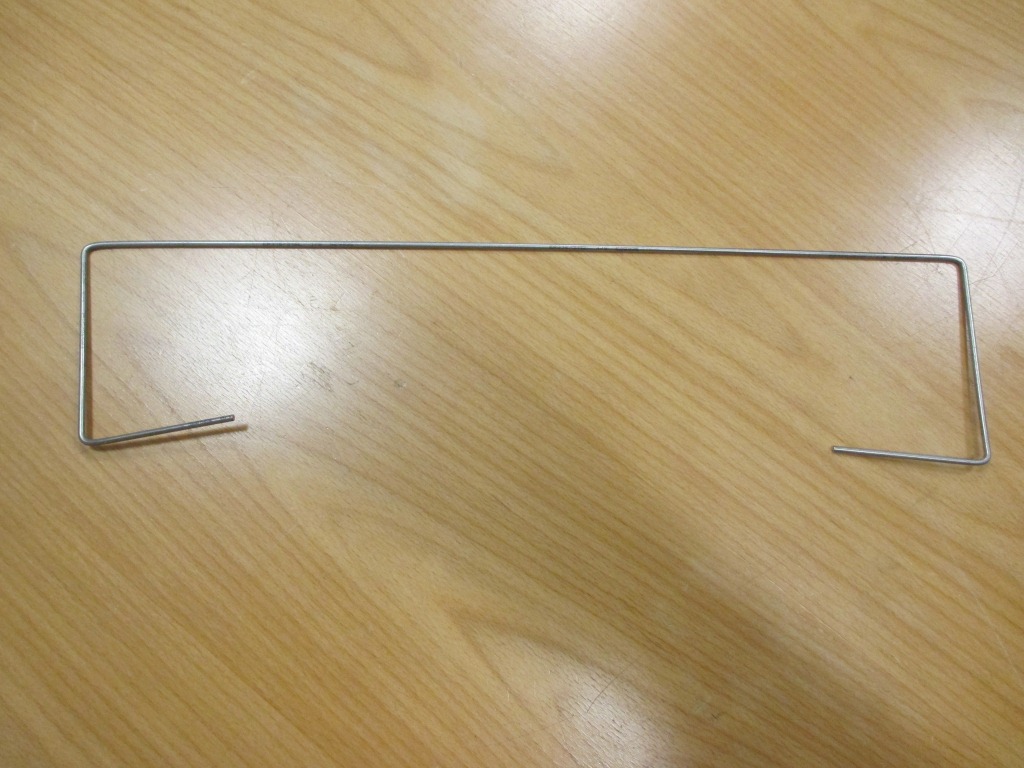 Bend 1/8” stainless steel rod, and “clip” onto seat cushions as shown.
2”
18”
18”
3”
3”
1.5” ± ½”
1.5” ± ½”
4”
10” ± ½”
Interlab Study
A “mini round robin” was performed to test the effectiveness of the new configuration, as well as compare the performance of SS rod compared to 0.032” steel wire

The FAA Tech Center and Accufleet conductedthe round robin

The test specimens used were fire hardened foam cushions covered in four different materials
3 different styles of leather
1 synthetic type leather

3 specimens of each type were tested for both the SS rod and safety wire restraint configurations
3 specimens x 4 leather types x 2 configurations = 24 tests per lab
Round Robin Results
Additional Notes
The 1/8” is strong, reusable, and moves with the seat cushion as it shrinks from exposure to the flame

The safety wire can be used only once, sometimes snaps during a test, and the seat cushion back can sometimes shrink out from under the restraint
Questions?